Lesson 42
Peace at Last
WWW.PPT818.COM
Think about it
● What is the meaning of “peacemaker”? 
● Do you know any sayings about 
   friendship? What are they?
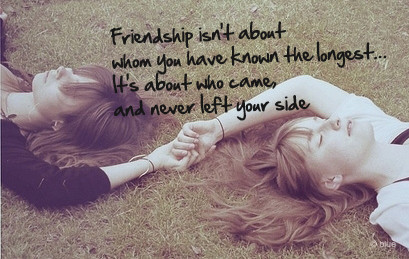 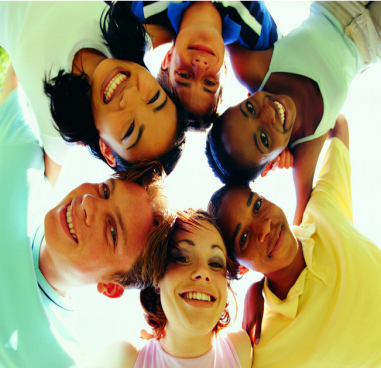 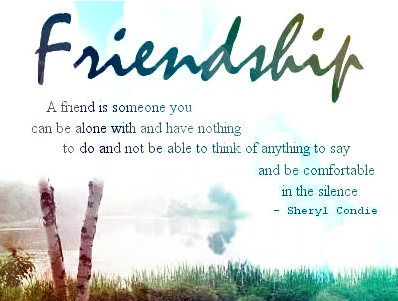 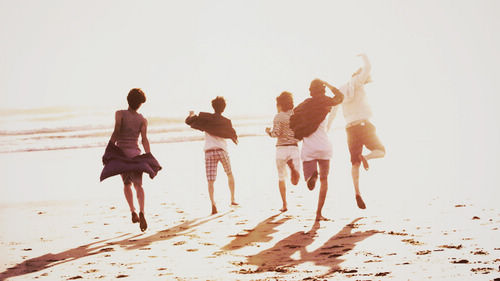 Reading
1. Read the lesson and write true (T) 
    or false (F).
1. Danny was feeling bad last week.   (    )
2. Li Ming had a fight with Steven.    (    )
3. Many problems can be solved if  
    friends talk about them.                   (    )
T
F
T
Language points
1. Did you ever have a fight with a good 
    friend? 你曾经跟好朋友打过架吗？
    (1)表示动作或过程发生在说话之前某
    个没有明确说出的过去时间（常指最近
    的过去时间），现在已经完成了，并与
    现在的情况有联系，通常用现在完成
    时，但在美国英语中倾向于用一般过去
    时表示。
(2) ever通常用于否定句、疑问句及表示条件的从句，意思是“曾经；从来；有时，在某时；在任何时候”。
    e.g. Have you ever been to America?
           你曾经去过美国吗？
           Nothing ever makes him angry.
          从来没有什么事情会使他生气。
Do you ever go to the village?
你有时去那个村庄吗？
He made a point of not discussing the problems with anyone, ever.
他打定主意不跟任何人讨论那些问题，任何时候都不。
If you are ever in China, come and see me.
如果你什么时候来中国，请来看我。
Will they ever be friends again?
他们（有朝一日）还会成为朋友吗？
2. He and I play on the same basketball 
    team.  我和他在同一个篮球队打球。
    介词on在本句中的意思是“是……的
    成员；在……供职”。
    e.g. Jack is on the football team of our school.
           杰克是我们校足球队队员。
           My father is on the People’s Daily.
           父亲在人民日报社工作。
3. Thanks to Jenny, everything is OK now.
    多亏詹妮，现在一切都好了。
    thanks to   幸亏；由于，因为
    e.g. Thanks to his good teacher, he 
           passed the exam.
          多亏他的老师，他通过了考试。
thanks to ＆ thanks for
★ thanks to 意为“多亏；由于”，介词to 后面跟名词或代词作宾语，这个结构
在句中用作状语，常位于句首。
e.g. Thanks to our guide, we got out of 
       the forest safely.
       多亏我们的向导，我们安全走出了森
       林。
★ thanks for 意为“因……而感谢”，介词for 后面跟名词、代词或v.-ing形式
作宾语。
e.g. Thanks for helping me with my 
       English.
对于你帮助我学英语，我非常感谢。
【运用】
根据句意，选用thanks for或thanks to填空。
 _________ the computer, we can solve 
     more and more problems now.
(2) Li Ming, __________ lending me your  
     dictionary.
Thanks to
thanks for
4. Friendship is important, and we 
    should not fight over such a small 
    matter.  
    友情为重，我们不应该为这样的小事
    打架。
fight over 因为……而打架(争斗、斗争)
fight for 为了……而打架(争斗、斗争、奋斗)
fight with sb. 和……打架(争斗、斗争)
fight against   (和……斗争)
e.g. Fight over small things will hurt our 
       friendship. 
       为小事争斗伤害我们的友谊。
       They fought for the peace of their country.
       他们为自己国家的和平而战。
       Some boys are fighting with each other.
       几个男孩在打群架。
5. We all want peace rather than fighting.
    我们都想和睦，而不想打架。
    ★ rather than 意为“而不是”，它通常连接
         两个并列结构，如名词、v.-ing 形式、动
         词不定式(rather than 后的不定式中的to
         可省略)、介词短语等。
    e.g. Miss Li is a teacher rather than an artist.
           李小姐是一名老师，而不是一个艺术
           家。
The boys were shouting rather than singing.
这个男孩正在喊而不是在唱歌。
The teacher told us to encourage Frank rather than (to) laugh at him.
老师告诉我们要鼓励弗兰克而不是嘲笑他。 
We’ll have the meeting in the classroom rather than in the hall.
我们要在教室开会而不是在大厅开会。
★ rather than 与prefer to 连用时，构
     成prefer to do ...rather than do ...，
     意为“ 宁愿做…… 而不愿做……”。
e.g. I’d prefer to stay at home rather 
       than go to the zoo.
       我宁愿呆在家里也不愿意去动物
       园。
【运用】将下列句子翻译成英语。
(1) 我需要更多的自由时间，而不是更多的家
      庭作业。
      _____________________________________
      _____________________________________
(2) 王丽喜欢打篮球而不是下象棋。
      _____________________________________
      _____________________________________
(3) 她宁愿睡觉也不愿看电视。
      _____________________________________
I need more free time rather than more homework.
Wang Li enjoys / likes playing basketball
rather than playing chess.
She prefers to sleep rather than watch TV.
根据括号内的汉语提示补全英语句子。
(1) My English teacher is a great teacher  
      __________ (而不是) a good mother.
(2) She likes bread ________________  
      (而不是面条).
(3) They had a picnic outside 
      _____________________________ (而  
      不是在家看电视).
rather than
rather than noodles
rather than watched TV at home
2. Fill in the blanks with the correct 
    forms of the phrases in the box.
hold a meeting       thanks to
rather than             knock at
Thanks to
1. _________ the kind- hearted couple, 
    the homeless boy has a new family.
knocking at
2. Tom! Go and see who is ___________ 
    the door.
3. We _____________ to answer all 
    questions yesterday.
4. I would like to ride a bicycle 
    ___________ drive a car.
hold a meeting
rather than
3. Choose the correct answers.
Group A:
1.When two dogs _____ a bone, a third 
    one takes the bone and carries it away.
2. All countries should work together to 
    ____ global warming.
3. I don’t want to ____ my cousin because 
    she’s my best friend.
C
B
A
A. fight with  B. fight against  C. fight over
Group B:
1. This is the time we all ___. You cannot change it.
2. I usually ____ you, but this time I disagree.
3. We all ___ help her, but we don’t know what to do.
C
A
B
A. agree with  B. agree to  C. agree on
4. Read the following proverbs 
    about friendship. Translate them 
    into Chinese and discuss some 
    of them with your friends.
A friend in need is a friend indeed.
患难见真情。/ 患难之交才是真正的朋友。
A good friend is like a mirror.
好朋友就像一面镜子。
Tell me about your friends, and I’ll tell you who you are.
告诉我你的朋友，我就能了解你。
A true friend reaches for your hand and touches your heart.
真正的朋友是一个可以援手帮助并感动你心扉的人。
The friends of our friends are our friends.
朋友的朋友就是我们的朋友。
Homework
Write a passage about friendship.